MATHEMATICAL LITERACY  GRADE 10 CAPS
TOPIC 3: Measurement 

Section 3.3: Measuring weight
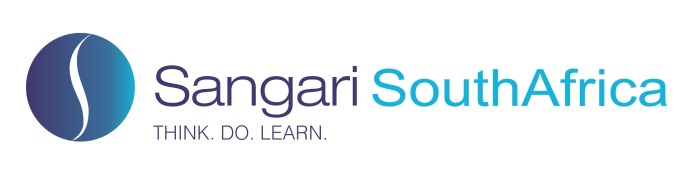 Measurement
The following sections will be covered:

3.1  Conversions

3.2  Measuring length and distance

3.3  Measuring weight

3.4  Measuring temperature

3.5  Calculating perimeter and area
2
Measuring mass
In this section 3.3,  learners should be able to:

Determine mass of different objects using scales

Choose the most suitable scale for measuring masses of different objects.

Select a suitable unit for measuring different objects.
Types of Scales
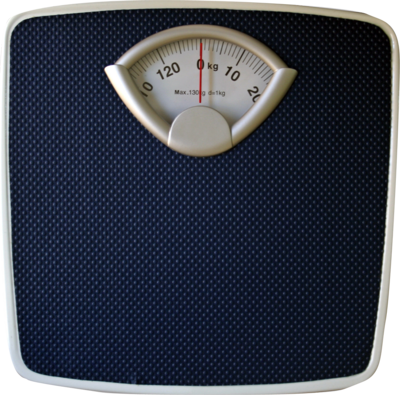 Types of Scales
Scales vary in size and sensitivity depending on what they are designed to measure. They range from the smallest and very sensitive for measuring small masses such as mass of gold which is measured in ounces to the largest weigh bridge designed to measure very big objects like truckloads in tonnes.

Kitchen scale : unit – grams

Bathroom scale: Unit – kilograms

Weigh bridge: Unit- tonnes
Units of measurement
Examples:  What is the suitable unit for measuring:

Mass of an apple

your body mass 

Mass of lorry and its load

Answers

(a)       gram
		
(b)       kilogram 
     
(c)        tonnes
Activity:1
Calculate : 2,5 kg + 750 g,   give answer in grams.

Calculate: 
1,75kg – 925 g give answer in grams.
1 025 g x 6 give answer in kilograms.

3.	The average mass of each person in a group is 75 kg. How many of them can get into a lift together safely if the maximum load it can take is not to exceed 1,03 tonnes?
Solutions: Activity 1
1.   2,5 kg + 750 g = 2,5 x 1 000 g + 750 g
	                        = 2 500 g + 750 g
	                        = 3 250 g

2.   1,75 kg – 925 g  = 1,75 x 1 000 g – 925 g
	                          = 1 750 g – 925 g
                                 = 825 g

3. Number of people = 1, 03 t ÷ 75 kg
			        = 1,03 x 1000 kg ÷ 75 kg
			        = 1 030 kg ÷ 75 kg
			        = 13,7333….
			        = 13 people
Final Assessment Questions 1 – 10Question 1
What is the most appropriate unit for measuring the mass of an elephant?

A. gram	 
   
B. milligram
	
C. kilogram	

D. tonne
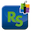 Question 2
Thabo is 15 years old. He measures his mass using bathroom scale, his possible mass is

A. 42 mg 

B. 42 g	

C. 42 kg	

D. 42 ton
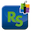 Question 3
Which scale would you choose to find the accurate mass of an apple?

A. scale designed to measure in millligrams.

B. scale designed to measure in  grams

C. scale designed to measure in kilograms

D. scale designed to measure in tonnes
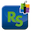 Question 4
A trolley of mass 25 kg is loaded with 14 packets of beans, each with a mass of 500 g. The total mass of the trolley and the beans is

	A.  25 kg	

	B.  25,5 kg  

	C.  30 kg  

	D.  32 kg
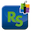 Question 5
Manufacturer of Zimba chips had a promotion sale. On the packet “ 20% extra” was printed. The packet is normally 5 g, the mass of the packet is now

A. 5,2 g	

B. 6 g 

C. 7 g	

D. 20 g
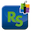 Questions 6
What is the heaviest item in food parcel containing:
2 kg sugar
1 kg beans
500 g salt
0,750 kg milk powder

Sugar	
 salt	
 beans	
 Milk powder
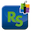 Question 7
The mass of a lorry is 2 tonnes. A load of builders’ sand is loaded on the lorry and the mass of the lorry and its load is 3,8 tonnes. What is the mass of the sand?

A.     7,6 t	
	
B.     5,8 t

C.     1,9 t	

D.     1,8 t
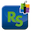 Question 8
A bag of maize meal has a mass of 101 kg. Its mass in tonnes is (1 tonne = 1 000 kg)

0,101 t	

B.    B 1,01 t	

C. 101 t 	

D.    101 000 t
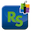 Question 9
A 5 kg bag of potatoes is 3 kg more than a bag of oranges. What is the mass of the bag oranges?
	A.	2 kg	

	B. 3 kg	

     C. 5 kg	

     D. 8 kg
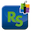 Question 10
A bag of mealie meal weighs 5 000 g when placed on a scale that measures in grams, What will be its mass if it is placed on a scale that measures in kilograms?
0,5 kg	
B. 5 kg 	
C. 50 kg 	
D. 500 kg
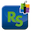 Solutions Final Assessment Question 1 - 10
D					
C					
B   				
C					
B
A
D
A
D
B